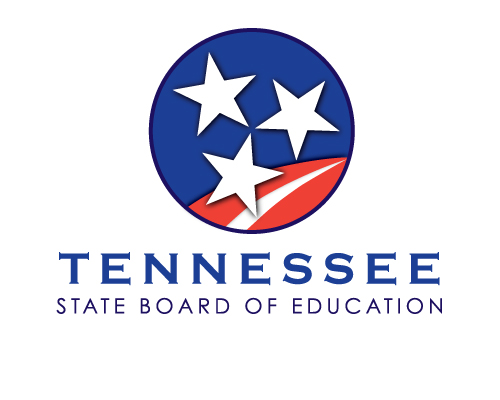 Charter School Annual report
State Board of Education Workshop
February 4, 2021
The Purpose
Pursuant to T.C.A. § 49-13-120, each chartering authority shall submit to the TDOE an annual authorizing report by January 1 of each year.
State Board Policy 6.111 – Quality Charter Authorizing Standards
A quality authorizer provides an annual written report to each school.
A quality authorizer produces an annual public report that provides clear and accurate performance data for its charter schools.
[Speaker Notes: The annual report on our charter schools performance is published for two primary reasons:

It is required by state law, and all authorizers in the state are required to submit the annual authorizing report

It aligns with our state authorizing standards which state that a quality authorizer provides a written report to each school and publicizes it for transparency.]
State Board Authorized Charter Schools
Bluff City High School (BCHS)
Operated by Green Dot Public Schools Tennessee in Memphis
Opened in August 2017
Currently serving 560 students in grades 9-12
KIPP Antioch College Prep Elementary (KACPE)
Operated by KIPP Nashville in Nashville
Opened in August 2018
Currently serving 415 students in grades K-2
KIPP Antioch College Prep Middle (KACPM)
Operated by KIPP Nashville in Nashville
Opened in August 2019
Currently serving 270 students in grades 5-6
[Speaker Notes: The board currently has three open and operating charter schools:

Bluff City High School in Memphis with 560 students across grades 9-12. 

KIPP Antioch College Prep Elementary in Nashville with 415 students in grades K-2. 

KIPP Antioch College Prep Middle in Nashville with 270 students in 5th and 6th grade. 

From an enrollment perspective, all three schools are meeting their enrollment targets outlined in their charter agreements.]
Approved Charter School Applications
Rocketship Nashville #3
Approved in November 2019
Opening in August 2022 under the Public Charter School Commission
Cornerstone Prep 
Approved in September 2020
Opening in August 2021 under the Public Charter School Commission
KIPP Antioch College Prep High School
Approved in September 2020
Opening in August 2023 under the Public Charter School Commission
Memphis School of Excellence – Cordova
Approved in September 2020
Opening in August 2021 under Shelby County Schools 
Nashville Collegiate Prep
Approved in September 2020
Opening in August 2021 under the Public Charter School Commission
[Speaker Notes: In November 2019, you voted to approve the new start application for Rocketship Nashville #3 which was set to open in August 2021. However, given the many challenges of the pandemic, Rocketship has opted to delay a year and will open in August 2022 under the Public Charter School Commission. 

At our September special called meeting, you voted to approve the new start applications for four schools: Cornerstone Prep, KIPP Antioch College Prep, Memphis School of Excellence – Cordova, and Nashville Collegiate Prep. 

Given that each of these schools will open in districts with at least one priority school, your vote to approve came with a 30-day reconciliation period between the local district and the school. During this period, Shelby County Schools and the sponsors of Memphis School of Excellence mutually agreed to open the school as part of Shelby County. Therefore, this school will not be under the authorization of the State Board or the Commission. 

The remaining three schools are set to open in the school year stated in their application and shown here and will all open under the Commission. The State Board’s open and operating schools will formally transition to the authorization of the Commission as well on July 1 of this year.]
Performance Framework
Annually, the State Board evaluates its charter schools based on the performance framework, which is an exhibit of the charter agreement.
The State Board adopted its performance framework in January 2018 and its current version was updated in February 2020.
The performance framework covers three distinct areas of charter school performance:
Academic Performance
Financial Performance
Organizational Performance
For SY2019-20, the State Board evaluated all three of its operating charter schools.
[Speaker Notes: As part of our authorizing requirements, the State Board annually evaluates each of its charter schools using our performance framework. 
There are three areas of the performance framework:
Academic Performance
Financial Performance
Organizational Performance

This report shares the results of the 2019-20 school year and all three of the State Board’s operating schools were evaluated. 

We’ll start with the Academic Performance.]
Academic Performance Framework
The State Board’s charter schools are evaluated in the following academic and school culture areas; however, due to the impact of COVID-19, this section of the framework is not applicable.
Student Academic Achievement

Proficiency
Growth
Chronic Absenteeism

(50%)
Comparative Performance

School’s proficiency compared to resident district

(30%)
School Culture


Suspension Rate
Student Attrition Rate
Teacher Retention Rate
(20%)
[Speaker Notes: In the 2019-20 school year, school closures and the suspension of statewide testing caused by the COVID-19 public health emergency impacted the State Board staff’s ability to collect all necessary academic data. As a result, our schools did not receive accountability ratings in several academic performance measures, or an overall indicator score for this section of the evaluation. 

While the academic section overall is not applicable for the 19-20 school year as there is no data to report for most of the indicators, the report includes four (4) accountability ratings, highlighted here in yellow, based on available data through March 2, 2020 that is shared for information purposes only.]
Available Data for BCHS
[Speaker Notes: This slide shows Bluff City’s informal results for these four available academic indicators. 
Bluff saw an increase in chronic absenteeism by 4.8% from last year, though its important to keep in mind that this is not a full picture of their efforts given that this data only runs through March 2 rather than the end of May. As a point of comparison, Shelby County’s chronic absenteeism percentage was 25.1% for grades 9-12.
Conversely, Bluff saw more positive changes in its out of school suspensions, student attrition rate, and teacher retention rate. We are proud of the strides Bluff was making here and believe that their increased efforts set a strong foundation for the difficult year ahead.]
Available Data for KACPE
[Speaker Notes: This slide shows KIPP Antioch College Prep Elementary’s informal results based on available data through March 2, 2020 that is shared for information purposes only. 
KACPE saw an increase in chronic absenteeism by 2.6% from last year, which is to be expected given their growing student population. This is still a strength for the school and earned them an “exceeds standard” rating. As a point of comparison, MNPS chronic absenteeism percentage was 11.6% for grades K-8.
Equally impressive, KACPE reduced its out of school suspension rate compared to last year as well as its student attrition. They also saw more teachers staying with them, though, given the schools low teacher count, having a few teachers not return skewed this metric.]
Available Data for KACPM
[Speaker Notes: This slide shows KIPP Antioch College Prep Middle’s informal results based on available data through March 2, 2020 that is shared for information purposes only. 
2019-20 was KACPM’s first year in operation and their results are especially impressive. 
KACPM served a class of 5th grade students in its first year and had 3.3% chronically absent and only 4.6% of its students serve an out of school suspension. 
Additionally, the school’s student attrition and teacher retention rates were very strong. 
All four of these informal indicators showed that the school was on track to exceed the standard in each area.]
Financial Performance Framework
[Speaker Notes: As there were no overall rating indicators for the academic performance framework, we’ll move into the financial. You’ll notice that the scores are not yet finalized – this is because we have just recently received the schools’ financial audit and are in the process of analyzing it against our framework with the help of our financial consultant. Once the scores are finalized, we will update our annual report and the Board with the results.]
Financial Performance Framework – All Schools
[Speaker Notes: Currently, all three of our schools have met the standard on the Enrollment Variance indicator, as depicted here. Final scores for the remaining indicator will be added this spring.]
Organizational Performance Framework
[Speaker Notes: The organizational framework is a bit of the catch all area where we are looking for compliance and fidelity to the charter agreement as well as the school’s responsibilities under state and federal law.]
Organizational Performance Framework
[Speaker Notes: These indicators are reviewed as a part of our ongoing monitoring of a school through the monthly reporting calendar, monthly check-in calls with school-based personnel supporting special populations, and data gathered during our annual site visit. Again, you’ll see a few indicators that are pending. This is because some come from the audit and will be updated along with the financial framework ratings this spring. 

[If asked] BCHS earned Does Not Meet for SWD Rights because BCHS struggled to meet required IEP and re-evaluation timelines throughout the 2019-20 school year. Several findings were identified and shared with BCHS in the course of LEA and State IEP monitoring  and a Notice of Concern. The school did not come into compliance during the school year.]
Organizational Performance Framework
[Speaker Notes: [If asked] BCHS earned Does Not Meet for Credentialing because BCHS began the 2019-20 school year with licensed teachers teaching the Algebra I course without the proper endorsement. SBE maintained monthly communication beginning in May 2019 regarding the vacancy. The school did not come into compliance during the school year.]
Next Steps
Finalize the annual report with financial performance ratings this spring
Implement intervention, if necessary, in accordance with State Board Policy 6.700 – Intervention, for any performance deficiencies
Conduct annual school site visits this month for 2020-21 reporting
Transition schools to the Commission by June 30, 2021
Support the Commission in hosting the annual end of year school performance meeting with each school in July 2021
[Speaker Notes: Our annual report is now available on our website and has been shared with schools. As for our next steps, we will finalize the report with the financial performance ratings later this spring and implement intervention, if necessary, for any performance deficiencies. 

Additionally, our team will virtually conduct our annual site visits throughout this month for the 2020-21 reporting and will support the Commission in preparing to host the annual end of year performance meeting with our schools this summer since they will no longer be authorized by the State Board at that time.]
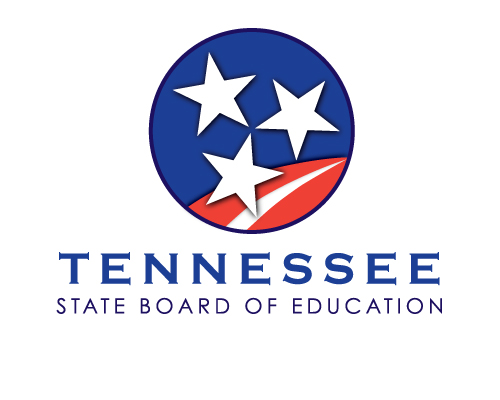 [Speaker Notes: Questions?]